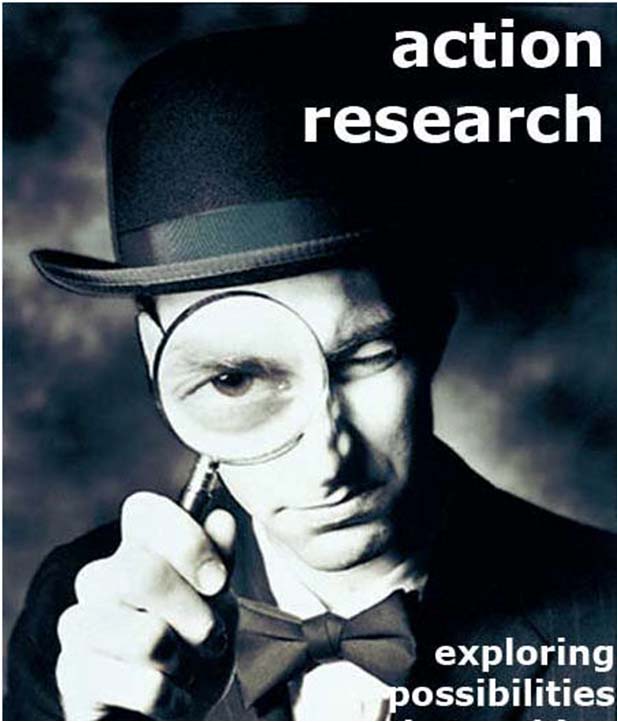 What’s my Action Research?

The Question/ Issue of Concern:

How might I reduce student apathy in the classroom and get my students more focused & excited to learn?

For a while, I believed the cause of my students’ inattentiveness was a direct result of students being allowed to use electronic devices (phones, laptops) while in class

However, while there are many students that occasionally use their phones inappropriately in class, there’s also a fair number of students being distracted in other ways--staring out the window, joking around with their neighbors, sleeping at their desk, etc.

I have one class section (P2) that emits a “lifeless vibe” and would particularly benefit from this action research. The entire class usually sits in total silence & getting them engaged in their learning is a real challenge!
What’s my Plan & Intervention

The Plan (Part 1):

Give my students a survey to find out which learning activities they’ve done in the past that they liked the most and make Biology class more interesting

Analyze the data & try planning some mini-lessons using the “top-5” learning activities students indicated they liked the most. Make observations & note whether students seem more engaged when they are given more choice in how they learn

NOTE:  This is something to try next school year. I was not able to do this back in April as 100% of class time was devoted to STAAR review stations
What’s my Plan & Intervention?

The Plan (Part 2):

Try some new ”hands-on” activities that help make real-world connections and get students to more actively participate in their learning

Do a pig dissection in the classroom & make observations

Observation #1—It sparked a curiosity in several of my students who had not done a dissection before. Being able to physically touch & cut a body organ made learning body systems much more “real”

Observation#2—Many students did not like the smell of formaldehyde & were “turned off” by it. I had to give the pigs a second rinsing for 30 minutes to lessen the smell & make it tolerable. Many students were also “grossed out” by cutting a dead pig. I would suggest that next year, do the pig dissection as a demonstration– “Pig Under a Projector” and invite the responsible students up to the projector to make cuts & identify organs, when they express a willingness to do so

NOTE: Dissections are costly when every student does their own. However, you can order just 1 pig from Carolina Biological Supply for $15 to dissect as a demonstration—”Pig Under a Projector”
What’s my Plan & Intervention?

The Plan (Part 2):

Set up microscopes in the classroom so that students may peer into the microscopic world and look at various plant cells, animal cells, and cells undergoing mitosis (cell division). Make observations.

Observation#1—Students were allowed the opportunity to observe, in a real-world setting, the cellular structures we talked about which are normally invisible to the naked eye. Students were also behaving like real scientists as they used the microscopes to view slides

Observation#2—Before students begin viewing slides, you’ll need to spend some class time showing students how to properly use a microscope. Many students became agitated when they could not properly ”center” their slide or get it to properly focus. I offered to help whenever I could, but sometimes they would just get up & walk away in frustration. This was disappointing to see.

NOTE: Slides of animal cells, plant cells, and cells undergoing mitosis will be left in the classroom & stored with the microscopes
What’s my Plan & Intervention?

The Plan (Part 3):

Try the new format of Kahoot known as jumble. Students indicated on their survey that Kahoot was their favorite learning activity

I created a 10-question Kahoot  jumble that can be found on the Kahoot website. It is saved under my username—”sniejadl” and is titled “Biology STAAR review”

NOTE:  This is something to try next school year. I was not able to do this back in April as 100% of class time was devoted to STAAR review stations
What Can I Conclude?

At the onset of my action research, I was hoping to see a greater student interest than I observed for the pig dissection & microscope slides. Student interest turned out to be somewhat lackluster and I believe that the primary reason for this was: 

1) The smell of formaldehyde was originally too strong for the students to tolerate. I’ve done many dissections over the years and have grown to tolerate the smell, but the students have not. For future dissections, you need to give the pigs a thorough 30-minute rinse under cold tap water. 

2) The required time-consuming & intensive STAAR review did preclude me from doing all that I had initially planned to do with regard to my action research. In all likelihood, many students were probably not able to stay after school due to transportation issues or other after-school commitments they might have had.

Despite the above, I did make enough additional observations over the 2 week period to conclude: offering students more choice in their learning & planning activities to connect their learning to the real-world should help to make Biology more interesting and will likely reduce student apathy.